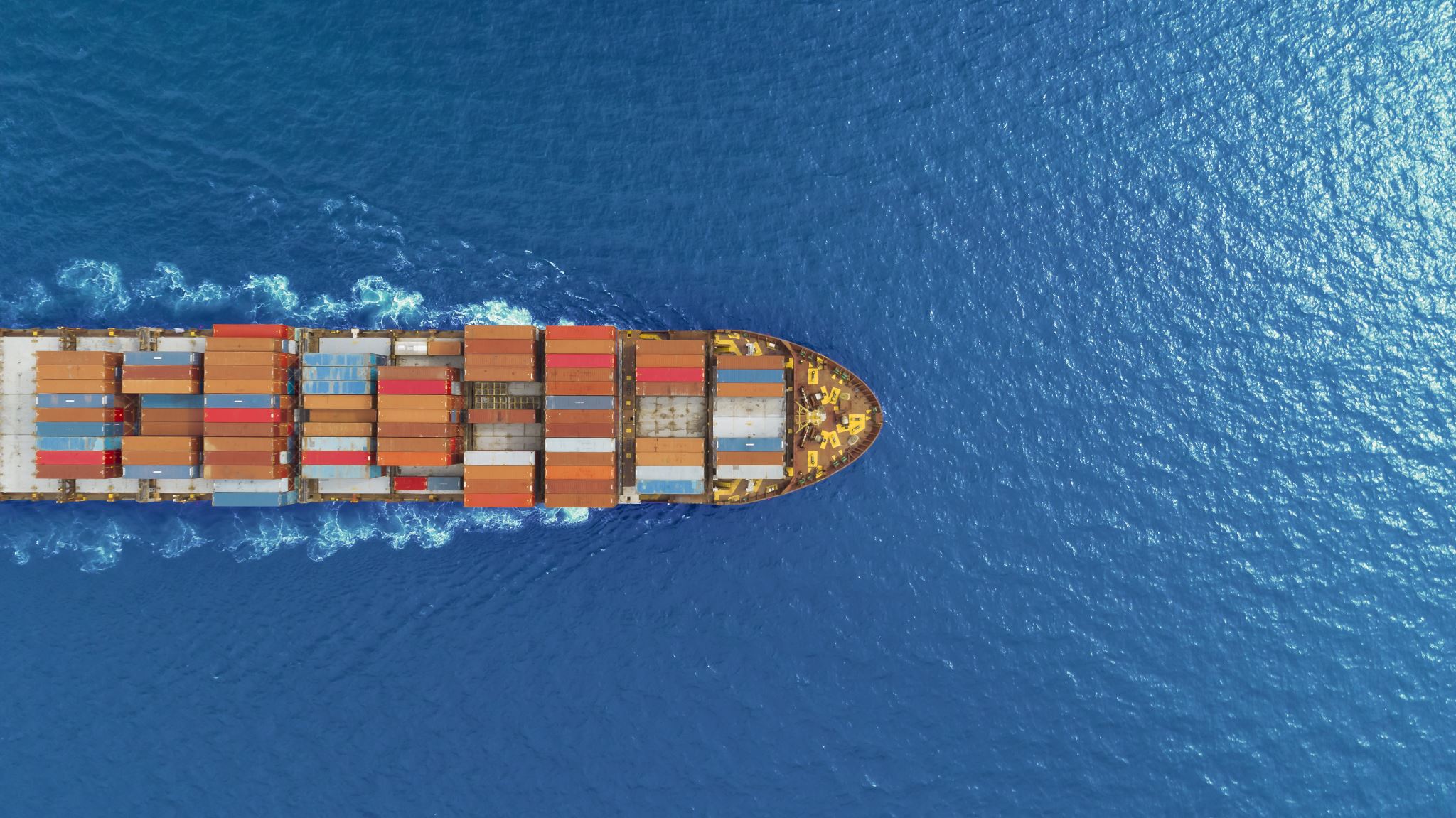 Canada’s Ocean Economy HaikuBy Adam Hicks
Canadas's oceans, is the blue economy, livelihoods depend
Canada’s Oceans economyBy Adam Hicks@Adam_D_Hicks
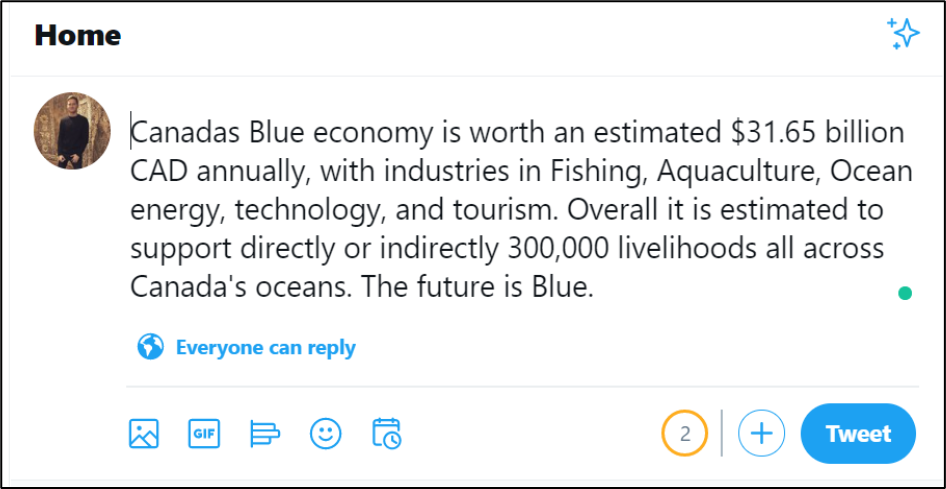